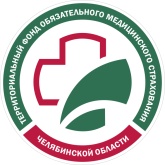 Территориальный фонд обязательного медицинского страхования Челябинской области
Исполнение бюджета Территориального фонда обязательного медицинского страхования Челябинской области за 2018 год


И.С. Михалевская 
Директор ТФОМС Челябинской области
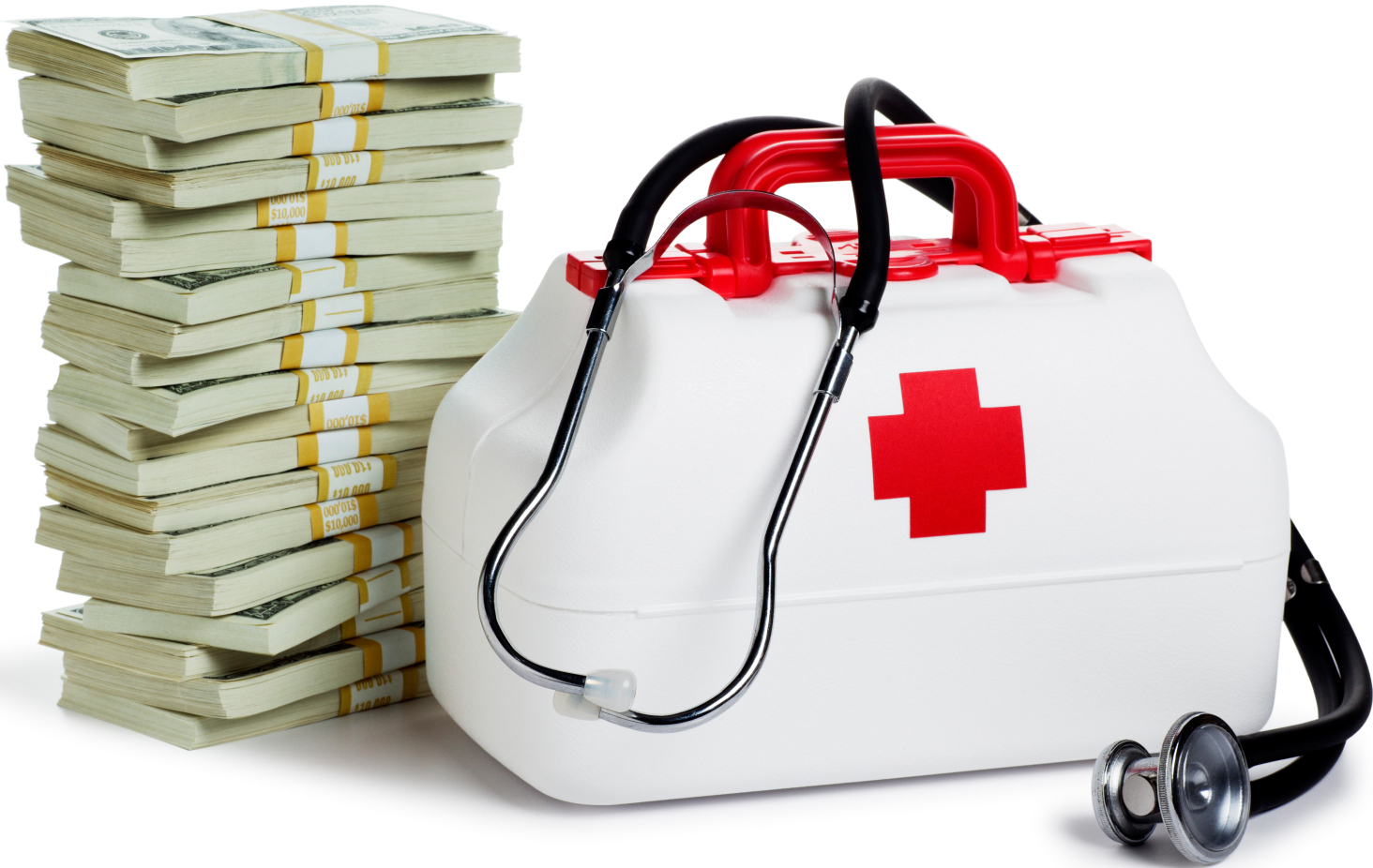 Система ОМС Челябинской области
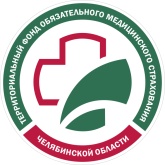 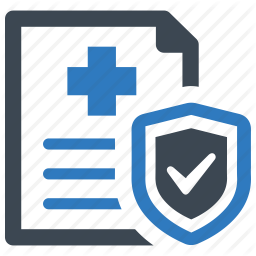 Страховые медицинские 
организации:

ООО СМК «АСТРА-МЕТАЛЛ»
ООО «СМК РЕСО-Мед»
ООО «СК «Ингосстрах-М»
АО    «СК «СОГАЗ-Мед»
ООО «АльфаСтрахование-ОМС»


Медицинские организации:
Всего - 185  мед. организаций
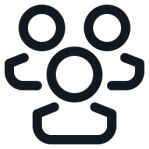 Застрахованное население:
3,5 млн. человек
Городское
2,9 млн. чел.
(82%)
Сельское
0,6 млн. чел.
(18%)
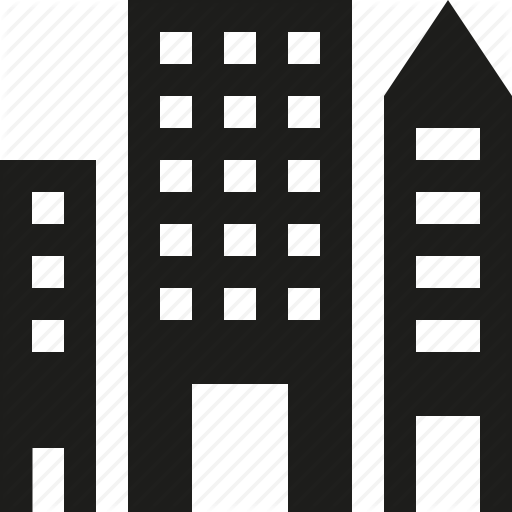 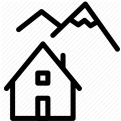 Мужчины
1,6 млн. чел.
(46%)
Женщины
1,9 млн. чел.
(54%)
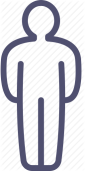 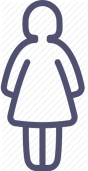 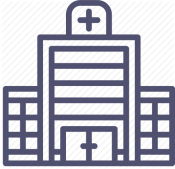 2
Доходы бюджета ТФОМС Челябинской области
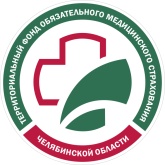 Млн. руб.
15 838,9
17 133,5
18 788,3
25 004,9
3
Расходы бюджета ТФОМС Челябинской области
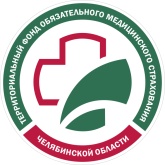 Млн. руб.
730,5
1025,3
4
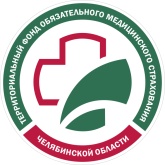 Оплата медицинской помощи
Млн. руб.
43 877,35
35 044,72
5
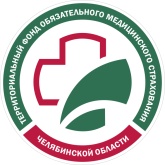 Подушевой норматив финансирования
на одно застрахованное лицо
2018
 год
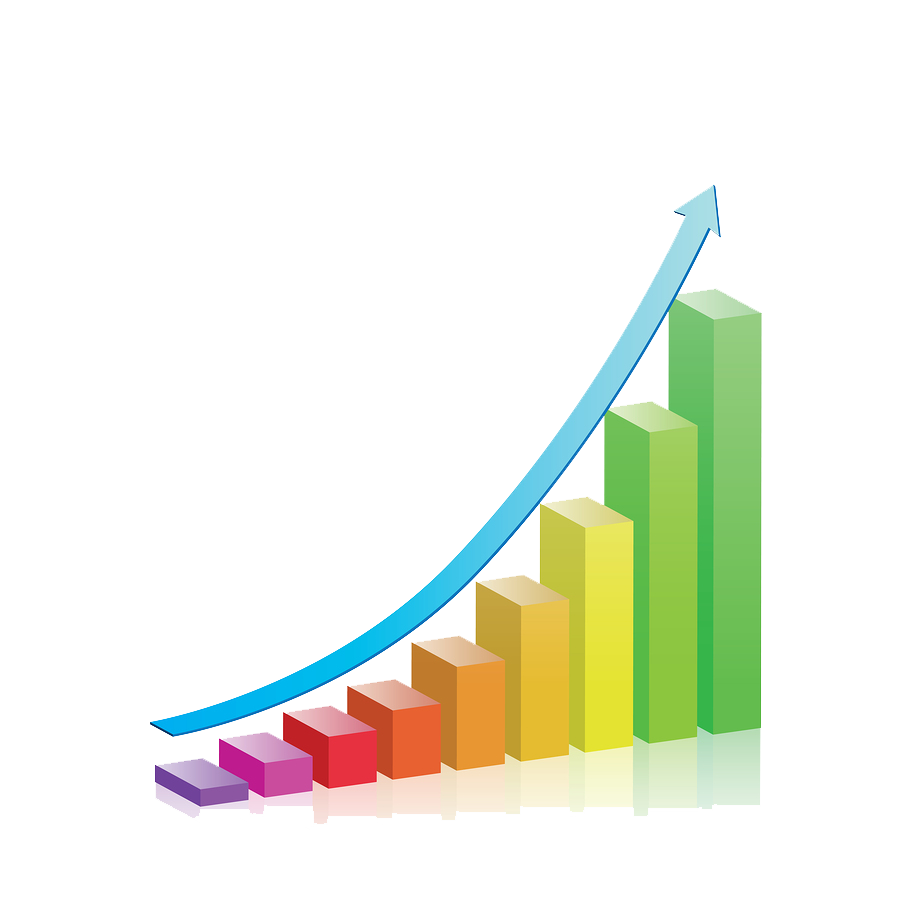 + 25,1 %
12 339,77
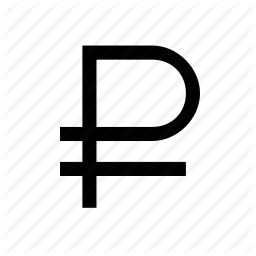 2017
 год
9 867,57
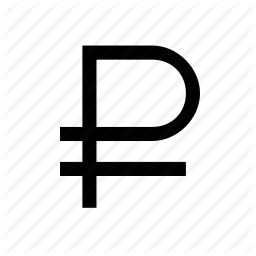 6
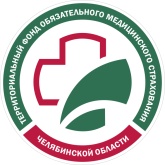 Нормированный страховой запас на мероприятия
Всего сформировано 
63 043,3 тыс. руб.
за счет штрафных санкции 
к медицинским организациям
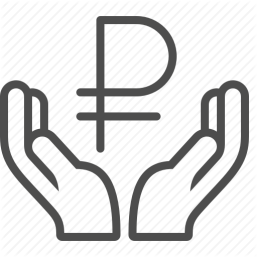 Доп. проф. образование медицинских работников
Приобретение медицинского оборудования
Ремонт медицинского
оборудования
Распределено
36 793,1 
тыс. руб.

Освоено
29 617,2
тыс. руб.

Отремонтировано
73 
ед. техники
Распределено
10 588,4 
тыс. руб.

Освоено
9 590,8 
тыс. руб.

Обучено
1789 
человек
Распределено
14 516,3 
тыс. руб.

Освоено
12 906,7
тыс. руб.

Приобретено
12 
ед. техники
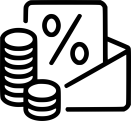 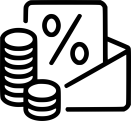 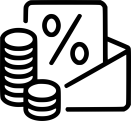 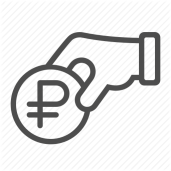 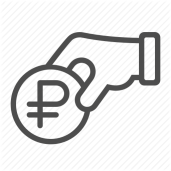 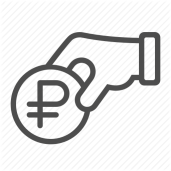 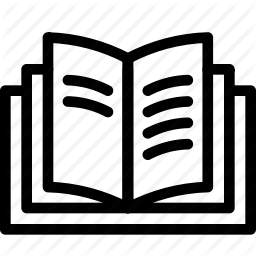 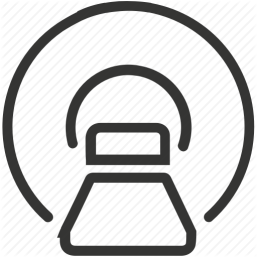 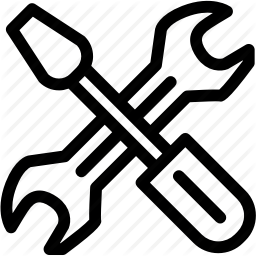 7
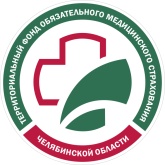 Выводы
Основные показатели бюджета ТФОМС Челябинской области выполнены


Финансирование Территориальной программы ОМС осуществлялось  стабильно
8